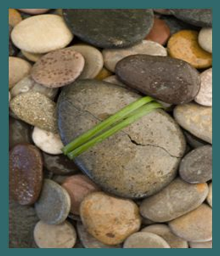 Trauma Healing Services
Mission of THS
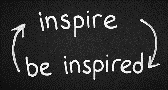 Our Approach Toward Clients
ALL VOCA-Funded Victimization Types & ALL Ages Served
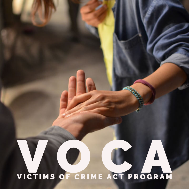 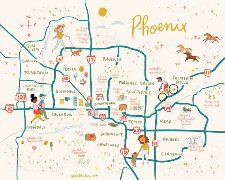 Locations
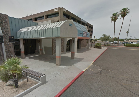 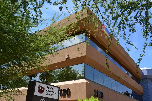 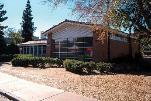 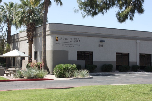 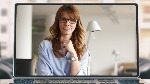 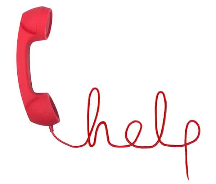 Services Provided
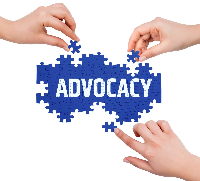 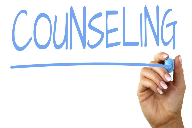 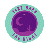 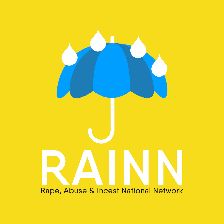 24-Hour Hotline
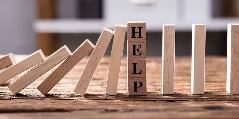 Crisis Intervention
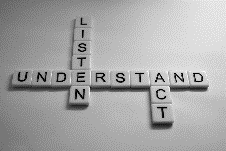 Victim Advocacy and Resource Connection
Weekly Individual and Family Therapy
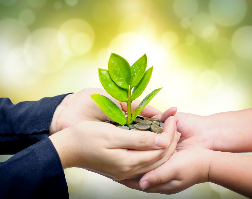 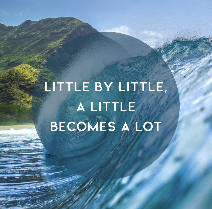 3 Phases of Healing
A safe and supportive relationship with a compatible therapist is the most important element of therapy. Therapy is most successful when a genuine human connection is built.
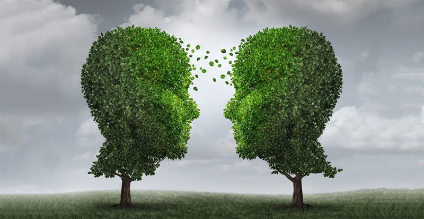 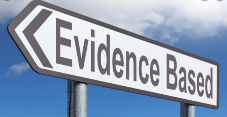 Weekly Individual & Family Therapy: Evidence-Based Treatments
Weekly Group Therapy
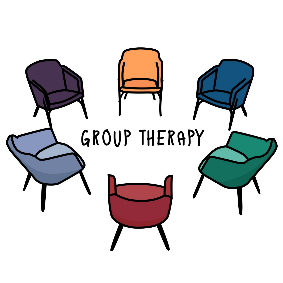 Adult Crisis Survival Skills Group
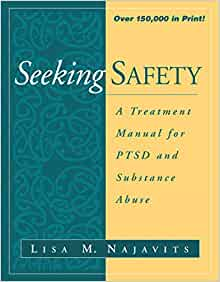 Dialectical Behavior Therapy Skills Group
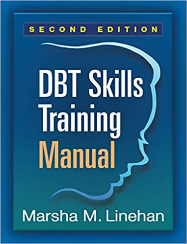 Trauma-Informed Parenting Group
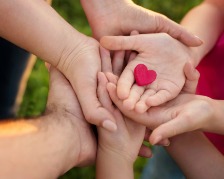 Trauma-Informed Yoga Group
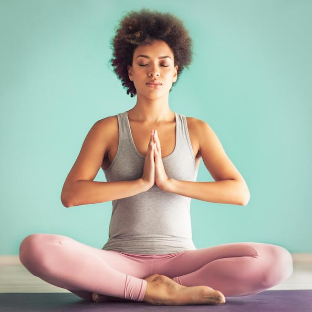 Support (Processing) Groups
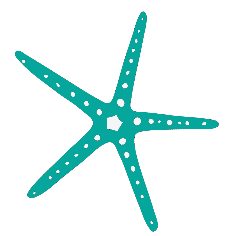 Sex Trafficking Awarenessand Recovery Group
Community Outreach & Training
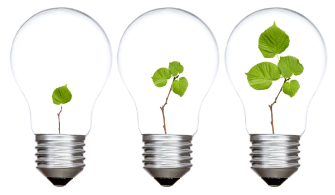 Take Back the Night Phoenix
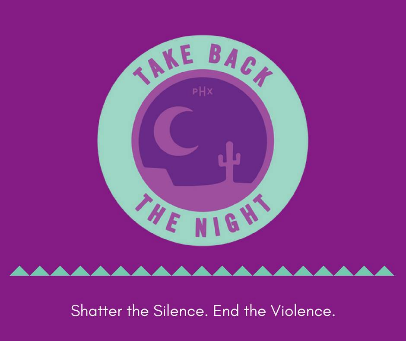 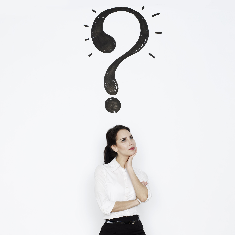 Common Questions
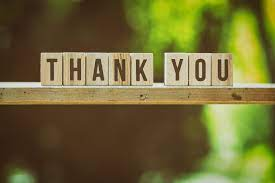 Thanks for listening and supporting survivors!Q&A